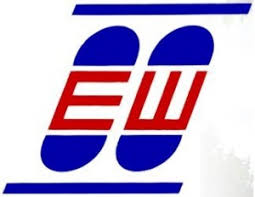 БЛАГОЈЕВИЋ БИЉАНА
Наставни предмет:
ПОСЛОВНА ЕКОНОМИЈА

Разред:
ЧЕТВРТИ
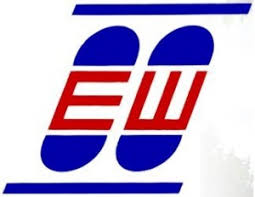 МОТИВАЦИЈА И ОЦЕЊИВАЊЕ УЧИНКА ЗАПОСЛЕНИХ
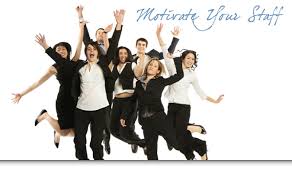 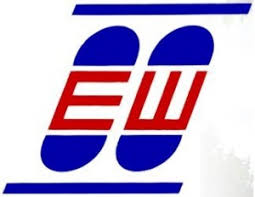 Циљ часа
Мотивација 
Указаћемо на значај који она има за запослене током обављања радних задатака
Како можемо мотивисати запослене
На који начин оцењујемо учинак запослених
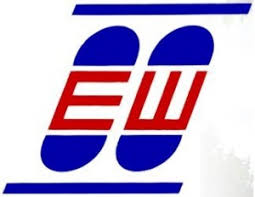 Исходи часа
Дефинишете појам мотивације
Разликујете врсте потреба
Разликујете начине награђивања запослених
 Објасните систем оцењивања учинка запослених
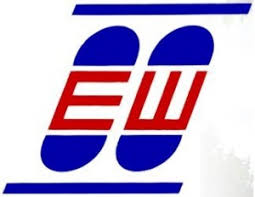 ЉУДСКИ РЕСУРСИ
Људи су ти који стичу знања, вештине и способности и уносе их у процес трансформације интпута у аутупуте
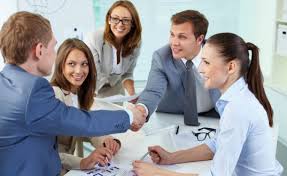 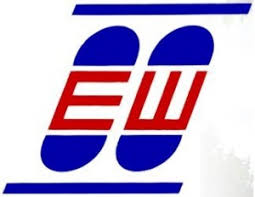 Процес обухвата:
Планирање, Регрутовање,Селекцију,
Развој и оцену радног учинка, Компезације и Одржавање односа са запосленима
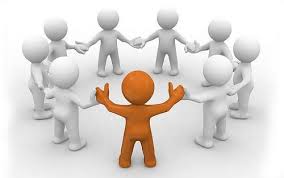 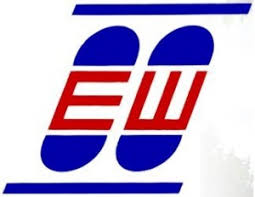 Мотивација
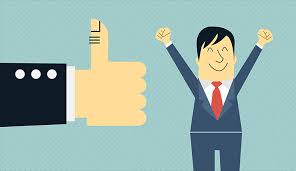 унутрашња покретачка сила која нас подстиче да остваримо циљеве и задовољимо потребе
[Speaker Notes: П]
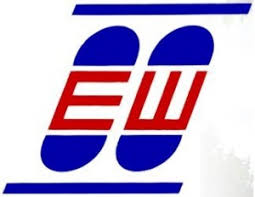 Мотивација
Покреће људе
Усмерава људе
Подстиче људе
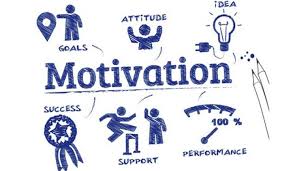 [Speaker Notes: П]
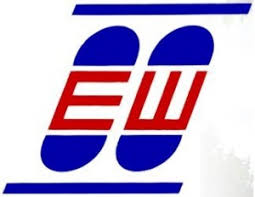 Покреће људе
Када запослени доносе одлуку да улажу труд да би се остварио радни учинак
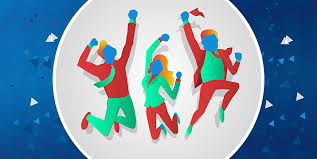 [Speaker Notes: П]
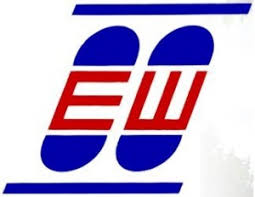 Усмерава људе
Када запослени усмеравају своје напоре на конкретне радне активности које највише доприносе увећању радног учинка, а не на неке мање битне
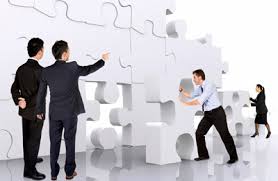 [Speaker Notes: П]
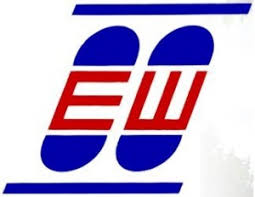 Подстиче људе
Да истрају у својим напорима да достигну одређени циљ – колико дуго да улажу напоре како би остварили радни учинак.
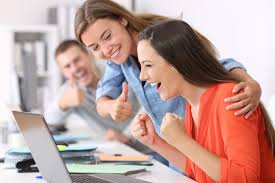 [Speaker Notes: П]
Н     Потребе
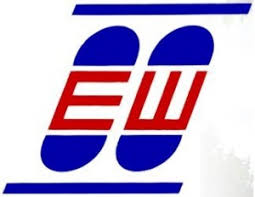 су одређени физички или психолошки захтеви који морају да буду задовољени да би се обезбедила основна егзистенција и напредак.
Н
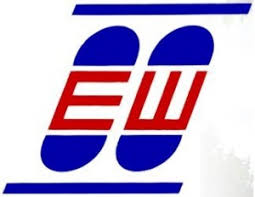 Масловљева хијерархија потреба
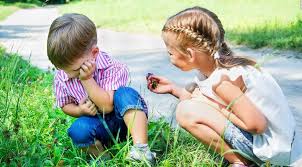 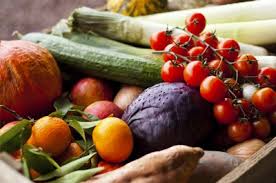 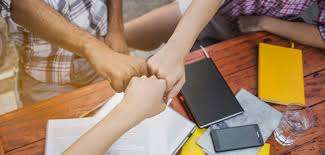 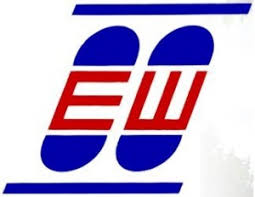 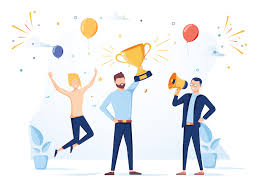 Н
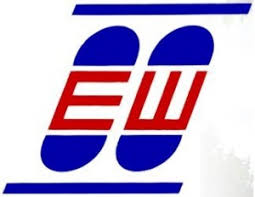 Уколико је потреба незадовољена, јавља се напетост која изазива подстрек да запослени уложи напор. Улагањем напора остварује се учинак, иза чега следе награде којима се задовољавају потребе.
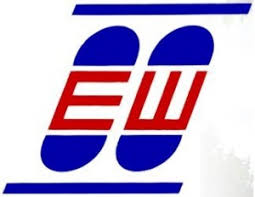 Награде
Спољашње награде
Материјалне су природе и видљиве су осталим члановима колектива 
Пример: зараде, погодности и унапређења.
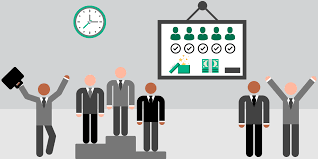 [Speaker Notes: П]
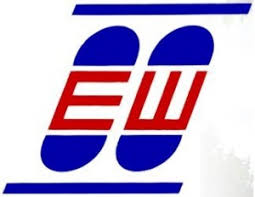 Унутрашње награде
Имају смисао за самог појединца.
Пример: занимљивост посла, аутономија у планирању и извођењу радних операција, прилика да стичу нове вештине.
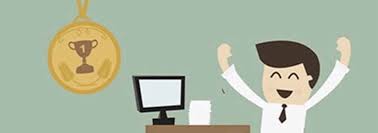 [Speaker Notes: П]
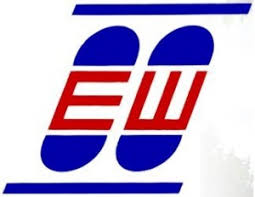 Препорука менаџерима:
Питати запослене које су њихове потребе како би одабрали одговарајуће награде
Задовољити потребе нижег реда 
Пратити промене потреба људи
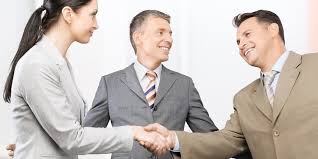 [Speaker Notes: П]
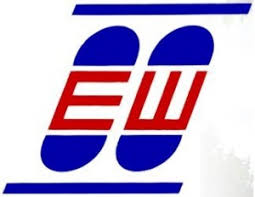 Потребе се мењају и са старосном доби, старији запослени више цене сигурност посла и погодности, а млађи слободно време и зараду
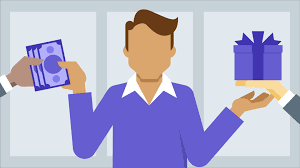 [Speaker Notes: П]
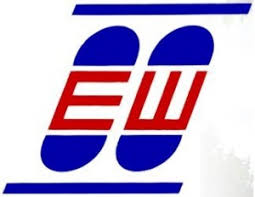 Coca-Cola Србија
Одабир радника квартала
Акција „Буди колега“
Породични и спортски дани
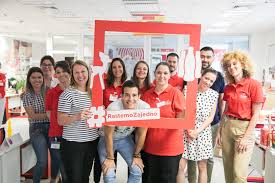 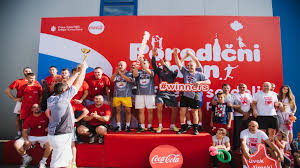 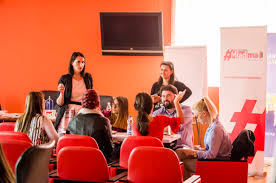 [Speaker Notes: П]
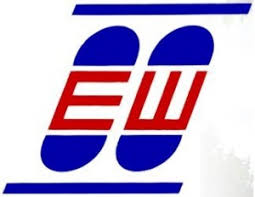 „ Успех се налази у креирању користи за све и уживању у том процесу. Ако се фокусираш на то и усвојиш ову дефиницију, успех је загарантован“
Кели Ким
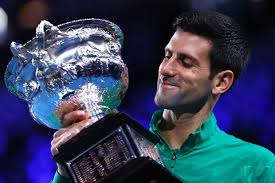 [Speaker Notes: П]
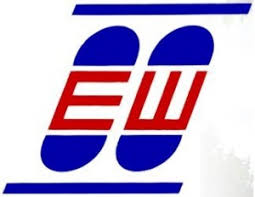 Оцењивање учинка        запослених
Процес у коме се оцењује остварени учинак запослених и њихов допринос остварењу циљева организације
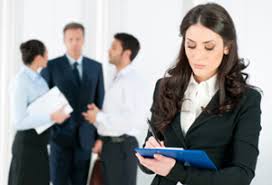 [Speaker Notes: П]
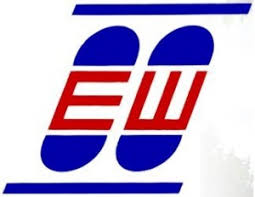 Систем оцењивања дефинише:
Шта се оцењује?
Ко оцењује?
На који начин се оцењује?
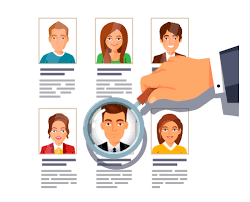 [Speaker Notes: П]
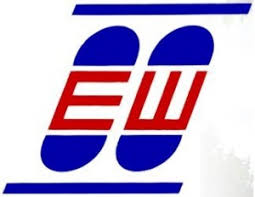 Шта се оцењује?
Личне карактеристике
Понашање
Резултати запосленог
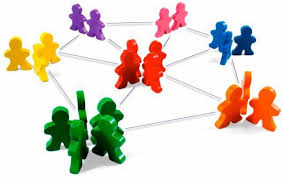 [Speaker Notes: П]
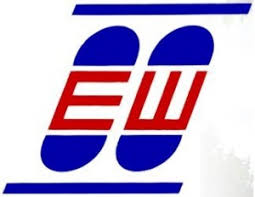 Личне карактеристике
Неопходне су за обављање неког посла
Способност одлучивања
Лојалност
Комуникативност
Техничке вештине
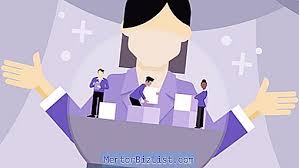 [Speaker Notes: П]
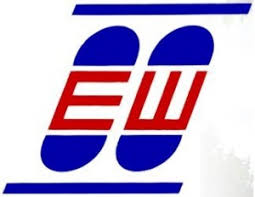 Понашање
Шта запослени раде?
Некада се исти резултати могу остварити различитим понашањем
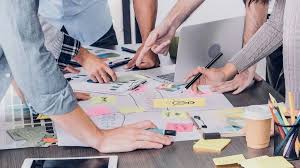 [Speaker Notes: П]
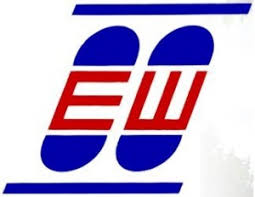 Понашање
Тимски рад – неопходан и важан у свакој организацији
Појединац постиже више у тиму него што би могао сам
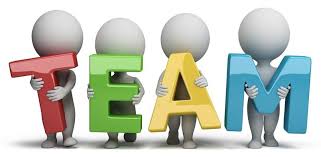 [Speaker Notes: П]
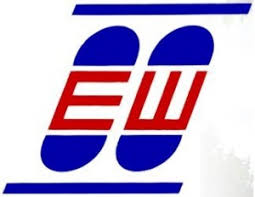 Резултати
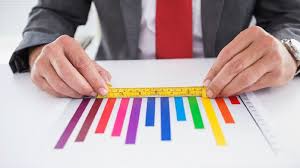 Мерење резултата може бити лако – количина остварене продаје или производње и сложено – научна истраживања и резултати тимског рада
[Speaker Notes: П]
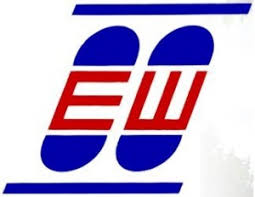 Ко оцењује?
Непосредни менаџери
Сарадници
Подређени
Запослени лично
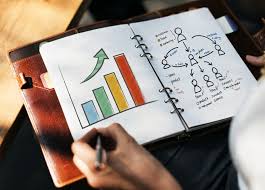 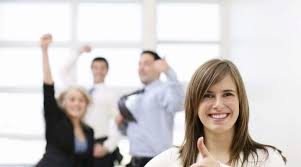 [Speaker Notes: П]
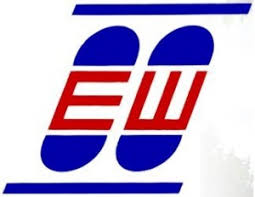 Менаџери
Најбоље познају шта треба да буде резултат рада на сваком радном месту
Они обично имају веће искуство у оцењивању запослених
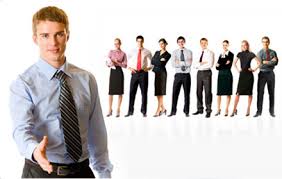 [Speaker Notes: П]
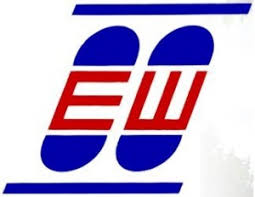 Сарадници
Оцењују како се запослени односе према њима, имају најбољи увид у њихово понашање током обављања посла
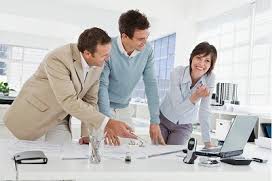 [Speaker Notes: П]
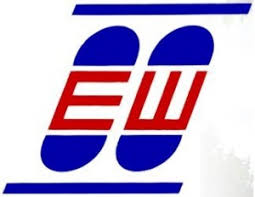 Подређени
На овај начин се могу открити и решити међуљудски проблеми.
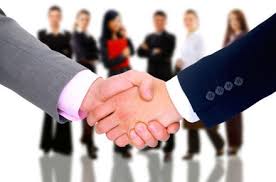 [Speaker Notes: П]
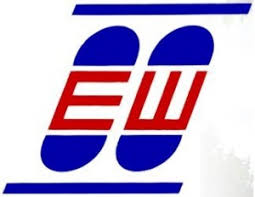 Запослени лично
Самооцењивање – запослени додељује оцену на основу увида у сопствени рад.
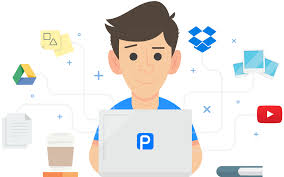 [Speaker Notes: П]
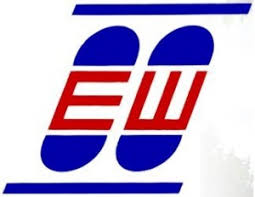 Метод оцене 360 ◦
Повратне информације узимају се са свих страна 
Оцењивачи изван организације
Коначан резултат – побољшање учинка запосленог
[Speaker Notes: П]
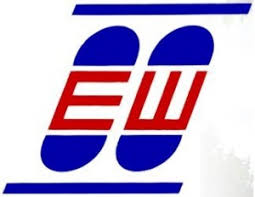 На који начин?
Неформална оцена
Стално достављање повратних информација запосленима о квалитету њиховог учинка – свакодневно или периодично
[Speaker Notes: П]
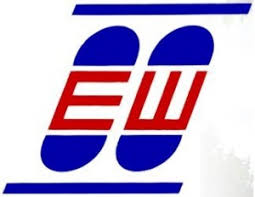 Формална оцена
Званично саопштавање квалитета учинка
Издвојити запослене 
Полугодишње или годишње
[Speaker Notes: П]
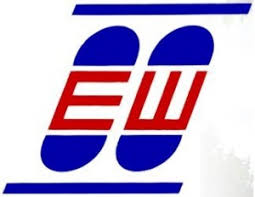 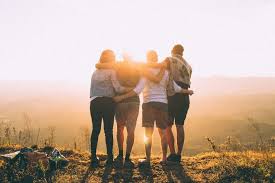 „ Не можете потрошити креативност. Што више је користите, више је имате.“
[Speaker Notes: П]
Резиме за утврђивање градива
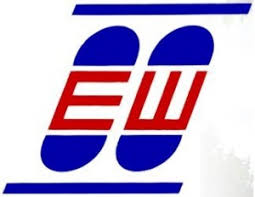 Мотивација
Потребе 
Награде
Систем оцењивање учинка запослених
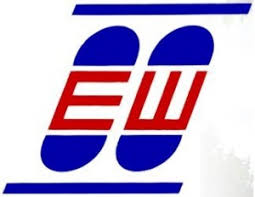 Домаћи задатак
Осмислите начине мотивације запослених уколико бисте били у улози менаџера?
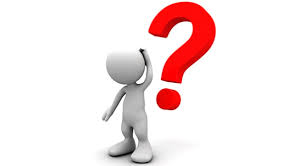 ХВАЛА НА ПАЖЊИ !!!
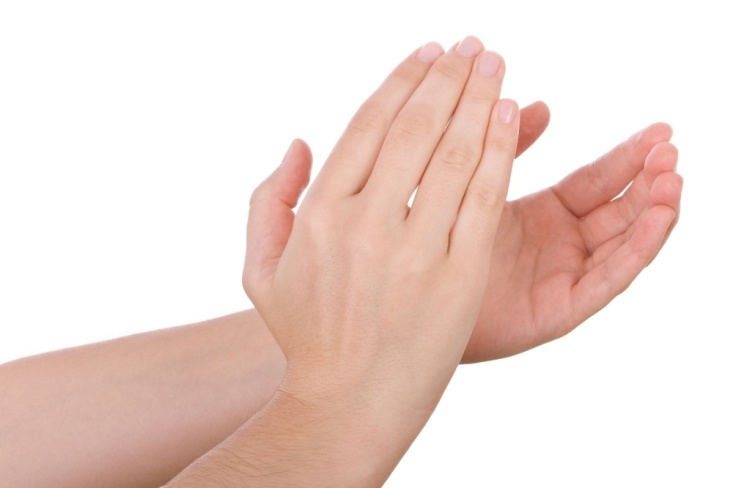